Psychotherapy
Done by: 
Asala Mahmoud 
Mariam Dabaeen
What is Psychotherapy?
Also called “ Talking Therapy”
It is a way to help people with a variety of mental illnesses and emotional difficulties. 
It can help eliminate or control troubling symptoms so a person can function better and can increase well-being and healing.
Some problems psychotherapy dealing with: difficulties in coping with daily life; the impact of trauma, medical illness or loss and specific mental disorders, like depression or anxiety.
May be used in combination medications or other therapy (for better results)
Does psychotherapy work?
Of people entering psychotherapy show some benefit from it
75%
Numerous studies have identified brain changes in people with mental illness (including depression, panic disorder, PTSD and other conditions) as a result of undergoing psychotherapy
Therapy Sessions
Therapy may be conducted in an individual, family, couple or group setting
Can help: Children, Adolescents, Young adults, Mature adults and Older adults
Psychotherapy can be short-term (a few sessions) or long-term (months or years)
The trust and confidentiality between a person and her/his therapist is essential to work together effectively and benefiting from psychotherapy.
Psychotherapy Types
Cognitive Behavioral Therapy
Dialectical Behavioral Therapy: specific type of CBT that helps regulate emotions
Interpersonal Therapy: is a short-term form of treatment. It can help people learn healthy ways to express emotions and ways to improve communication and how they relate to others. It is most often used to treat depression.
Psychodynamic Therapy: based on the idea that behavior and mental well-being are influenced by childhood experiences and inappropriate repetitive thoughts or feelings that are unconscious (outside of the person’s awareness). A person works with the therapist to improve self-awareness and to change old patterns so he/she can more fully take charge of his/her life.
Psychoanalysis 
Supportive Therapy: It helps build self-esteem, reduce anxiety, strengthen coping mechanisms, and improve social and community functioning
psychoanalysis
It is a more intensive form of psychodynamic therapysessions are typically conducted  3 or more times a week
Psychoanalysis promotes awareness of unconscious, maladaptive and habitually recurrent patterns of emotion and behavior, allowing previously unconscious aspects of the self to become integrated and promoting optimal functioning, healing and creative expression.
Concepts and techniques used in psychoanalysis
Free association: The patient is asked to say whatever comes into his or her mind during therapy sessions. The purpose is to bring forth thoughts and feelings from the unconscious so that the therapist may interpret them.
• Dream interpretation: Dreams are seen to represent conflict between urges and fears. Interpretation of dreams by the psychoanalyst is used to help achieve therapeutic goals. 
•Therapeutic alliance: This is the bond between the therapist and the patient, who work together toward a therapeutic goal. 
•Transference: Projection of unconscious feelings regarding important figures in the patient’s life onto the therapist. Interpretation of transference is used to help the patient gain insight and resolve unconscious conflict. 
•Countertransference: Projection of unconscious feelings about important figures in the therapist’s life onto the patient. The therapist must remain aware of countertransference issues, as they may interfere with his or her objectivity
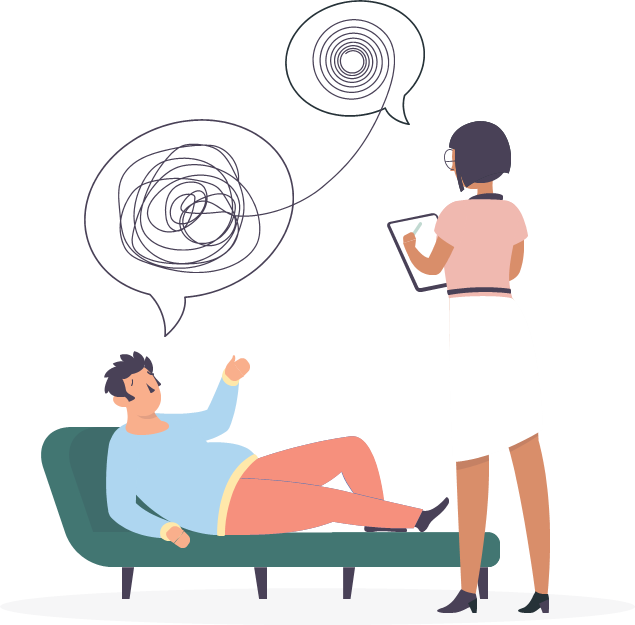 psychoanalysis is a therapy as well as a theory.
In psychoanalysis (therapy) Freud would have a patient lie on a couch to relax, and he would sit behind them taking notes while they told him about their dreams and childhood memories.
psychoanalysis can be useful in the treatment of:
• Clusters B and C personality disorders 
• Anxiety disorders 
• Problems coping with life events 
• Sexual disorders 
•depression
Cognitive behavioral therapy
By Asala Mahmoud
CBT is a form of psychotherapy that emphasizes the important role of thinking in how people feel and what they do
Cognitive behavioral therapy (CBT) is a form of psychological treatment that has been demonstrated to be effective for a range of problems including depression, anxiety disorders, alcohol and drug use problems, marital problems, eating disorders, and severe mental illness
CBT is sometimes used to treat people with long-term health conditions, such as irritable bowel syndrome (IBS) and chronic fatigue syndrome (CFS).
  CBT cannot cure the physical symptoms of these health conditions, but it can help people cope better with their symptoms.
How CBT works
CBT is based on the concept that your thoughts, feelings, physical sensations and actions are interconnected, and that negative thoughts and feelings can trap you in a vicious cycle.
CBT aims to help you deal with overwhelming problems in a more positive way by breaking them down into smaller parts.
You're shown how to change these negative patterns to improve the way you feel.
Unlike some other talking treatments, CBT deals with your current problems, rather than focusing on issues from your past.
It looks for practical ways to improve your state of mind on a daily basis.
Characteristics of CBT
Thoughts cause Feelings and Behaviors. 
Brief and Time-Limited. 
  Average number of sessions = 16 Sessions  psychoanalysis = several years 
CBT is a collaborative effort between the therapist and the client. 
Teaches the benefit of remaining calm or at least neutral when faced with difficult situations.  (If you are upset by your problems, you now have 2 problems: 1) the problem, and 2) your upsetness 
Based on "rational thought." - Fact not assumptions. 
 CBT is structured and directive. Based on notion that maladaptive behaviors are the result of skill deficits.
Based on assumption that most emotional and behavioral reactions are learned.  Therefore, the goal of therapy is to help clients unlearn their unwanted reactions and to learn a new way of reacting. 
Homework is a central feature of CBT
Types of CBT
Brief CBT
For many therapists, CBT is considered among the most effective and rapid in terms of results obtained. Other forms of therapy, like psychoanalysis, can take years because it’s most often used to treat longstanding difficulties. With CBT, clients are usually aware and understand at the very beginning of the therapy process that there will be a point when the formal therapy will end. Professionals will inform clients that CBT treatment will eventually end—a decision made by both therapist and client.
This technique was first implemented and developed on soldiers overseas in active duty
Rational Emotive Behavioral Therapy
CBT is based on the idea that thoughts cause feelings and behaviors. External elements such as people, situations, and events have no bearing on our feelings and behaviors, according to CBT. The benefit of this, even if a situation doesn’t change, we can still change the way we think to feel/act better
.
A form of cognitive-behavioral therapy in which somebody is encouraged to examine and change irrational thought patterns (irrational thinking) and beliefs in order to reduce dysfunctional behavior
Probably the most important REBT strategy is homework. This can include such activities as:
  Reading
  Self-help exercises
  Experiential activities
  Journaling
  Thought Stopping
  Intentional Reframing
Therapy sessions are really ‘training sessions’, between which the client tries out and uses what they have learned
Structured cognitive behavioral training (SCBT)
is a regimented cognitive-behavioral process that uses a systematic, highly structured workshop-style approach to break down and replace dysfunctional emotionally dependent behaviors.
The roots of SCBT lie in cognitive behavioral therapy (CBT), and like CBT the basic premise of SCBT is that behavior is inextricably related to beliefs, thoughts and emotions
 SCBT is delivered in a highly structured, regimented format and combines several other behavioral change theories and methodologies in addition to CBT. 
Structured cognitive behavioral training is currently used primarily in the behavioral health industry and in criminal psychology
Dialectical behaviour therapy (DBT)
is a therapy designed to help people change patterns of behaviour that are not helpful, such as self-harm, suicidal ideation, and substance abuse 
This approach works towards helping people increase their emotional and cognitive regulation by learning about the triggers that lead to reactive states and helping to assess which coping skills to apply in the sequence of events, thoughts, feelings, and behaviours to help avoid undesired reactions. 
DBT assumes that people are doing the best they can but are either lacking the skills or influenced by positive or negative reinforcement that interfere with their ability to function appropriately
Group therapy
Three or more patients with a similar problem or pathology meet together with a therapist for group sessions. Many of the psychotherapeutic techniques already reviewed are used, including behavioral, cognitive, and supportive.
useful in the treatment of substance use disorders, adjustment disorders, and personality disorders.
Advantages of group therapy over individual therapy include:
 1. Patients get immediate feedback and support from their peers. 
 2.Patients gain insight into their own condition by listening to others with similar problems.
 3. If a therapist is present, there is an opportunity to observe interactions between others who may be eliciting a variety of transferences.